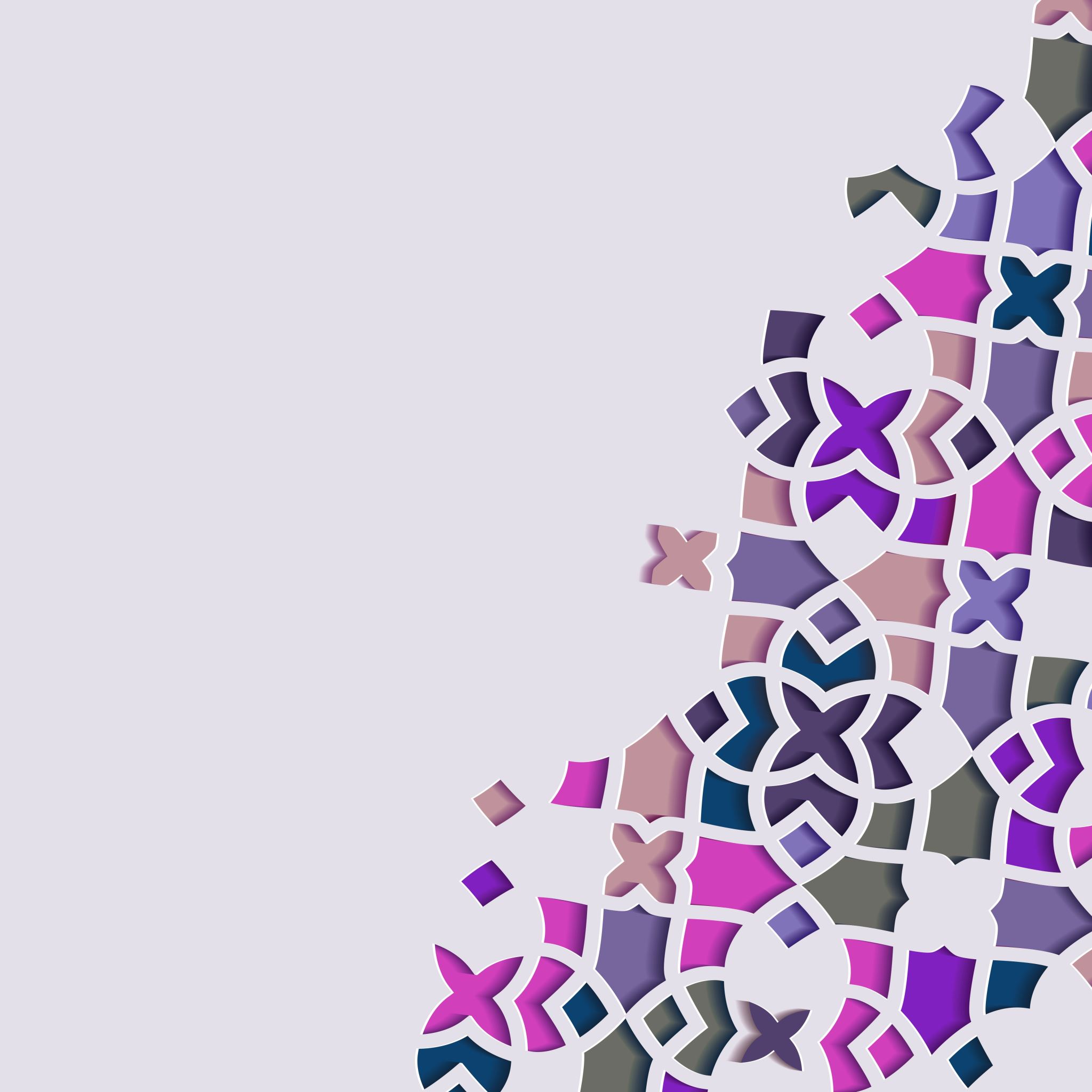 FIZIKALNA I KEMIJSKA SVOJSTVA ALKOHOLA mETANOLA I ETANOLA
Marta Mahnet, 2.OG
KEMIJSKA STRUKTURA
metanol etanol-CH3OH
Najvažniji članovi skupine alkohola 
Primarni alkoholi
Pripadaju u n-alkanole
Izvedeni su iz alkana metana (CH4) i etana (C2H6) - jedan atom vodika zamijenjen hidroksilnom funkcionalnom grupom (OH)
Zbog toga je imenu metan i etan dodan sufiks -ol u skladu sa nomenklaturom IUPAC 

metanol -CH3OH                                        etanol-C2H5OH
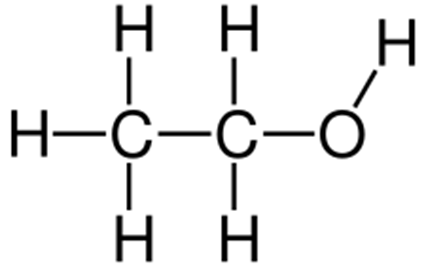 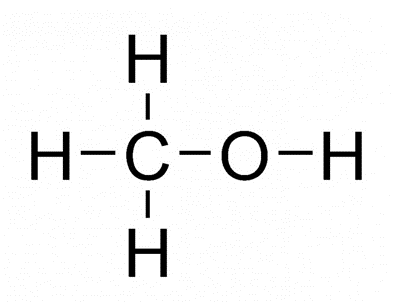 FIZIKALNA SVOJSTVA ALKOHOLA
Struktura alkohola je slična strukturi vode stoga među molekulama alkohola nastaju vodikove veze kao između molekula vode
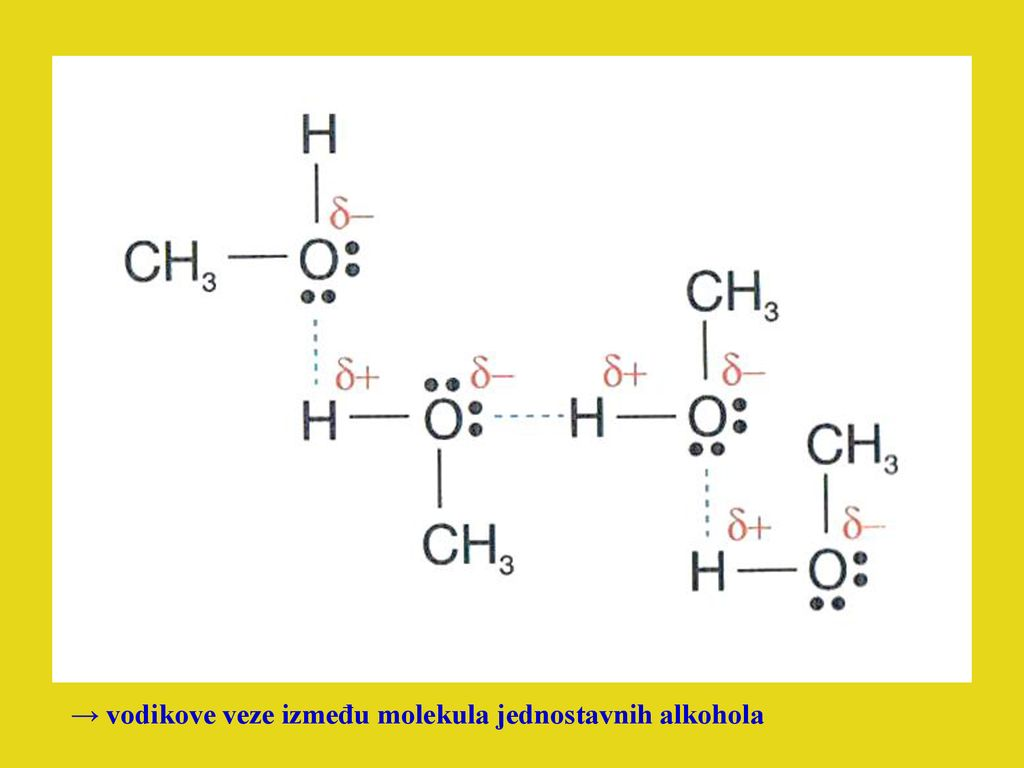 Vodikove veze između molekula metanola
FIZIKALNA SVOJSTVA ALKOHOLA
Dobro se otapaju u vodi jer su polarne molekule kao i molekula vode
Sa vodom stvaraju vodikove
   veze
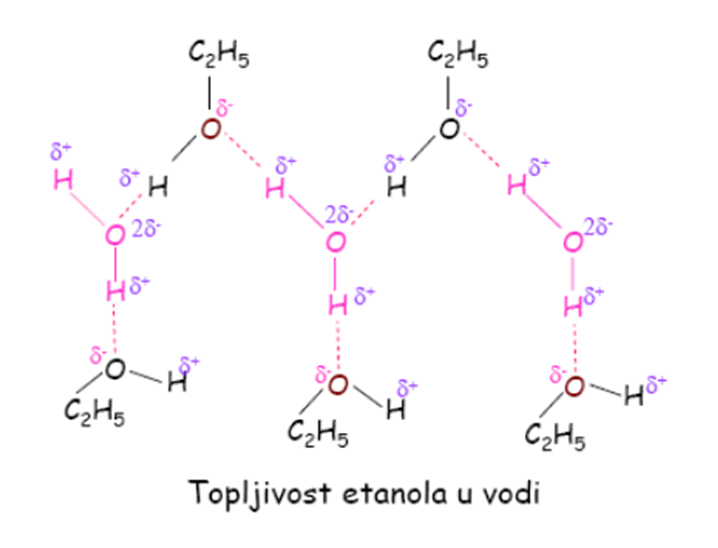 FIZIKALNA I KEMIJSKA SVOJSTVA METANOLA
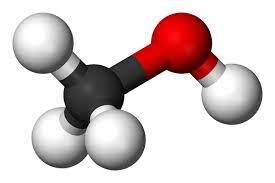 TALIŠTE: −97,6 °C
VRELIŠTE: 64,7 °C
BOJA: bezbojan
GUSTOĆA: 792 kg/m³ 
TOPLJIVOST U VODI: topljiv u svim omjerima
Kemijski reaktivan 
Lako zapaljiv
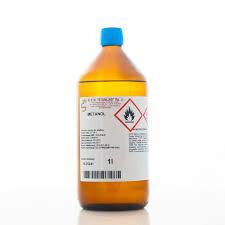 FIZIKALNA I KEMIJSKA SVOJSTVA ETANOLA
TALIŠTE: -114,1°C  
VRELIŠTE: 78,37 °C 
BOJA: bezbojan
GUSTOĆA: 789 kg/m³
TOPLJIVOST U VODI: topljiv u svim omjerima
Neutralno reagira s vodom
Higroskopan – zadržava ili upija vodu iz okoline
Kemijski reaktivan 
Lako zapaljiv
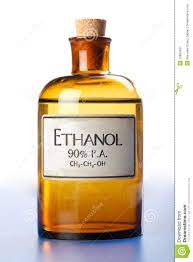 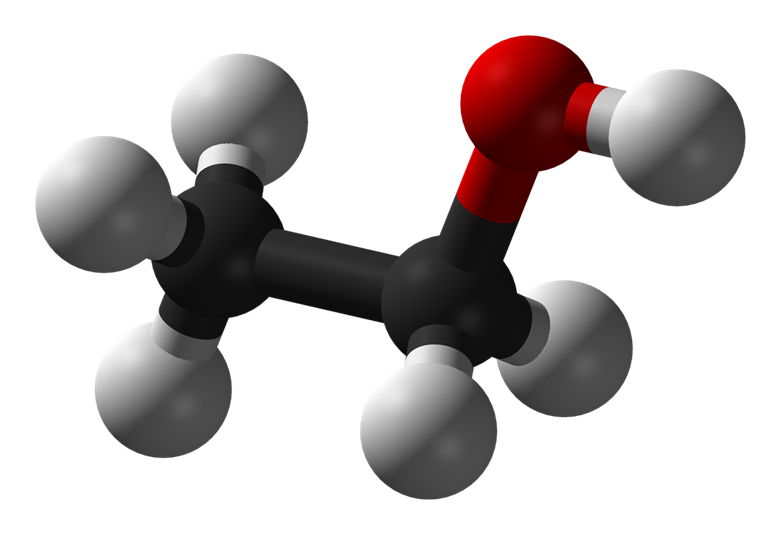 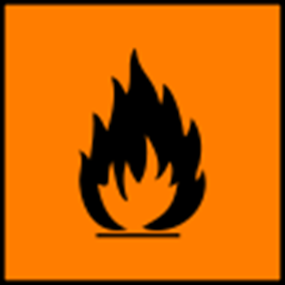 DOBIVANJE ETANOLA
Dobiva se fermentacijom šećera uz pomoć kvasca
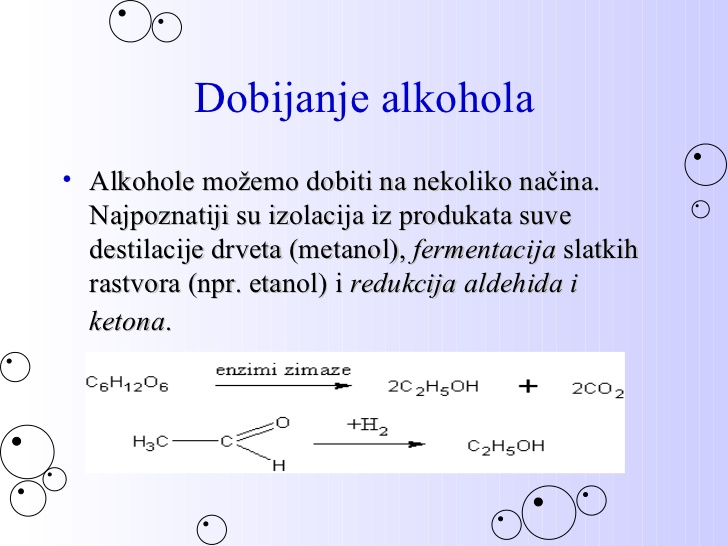 UPORABA
Alkohol se upotrebljava: - kao otapalo (dobro otapa masti, ulja i boje)
                                          - sredstvo za dezinfekciju
                                          - u proizvodnji alkoholnih pića (aktivan sastojak)
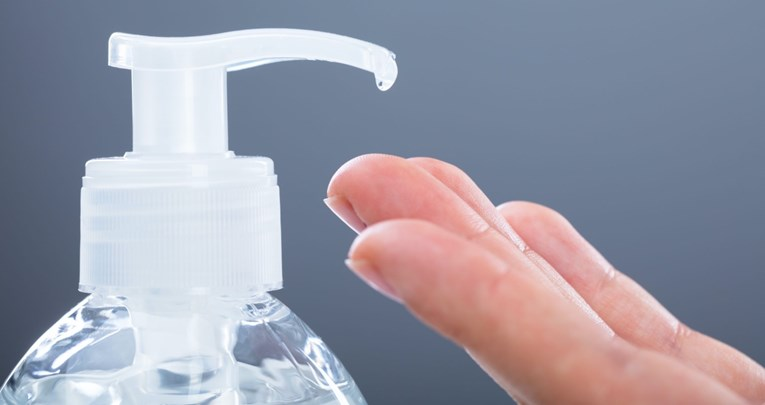 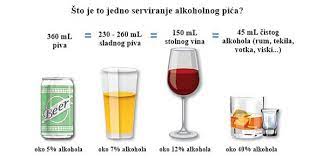 USPOREDBA METANOLA I ETANOLA
METANOL
Alkohol s jednim ugljikovim atomom 
Jak otrov
Alkoholna pića ga ne smiju sadržavati
Lako zapaljiv – u prisutnosti kisika i CO2
ETANOL
Alkohol s dva ugljikova atoma 
Nije otrovan 
Sadrže ga alkoholna pića i mnogi prehrambeni proizvodi
Zapaljiv – u prisutnosti kisika i CO2
USPOREDBA METANOLA I ETANOLA
METANOL
Dolazi u tekućem agregatnom stanju
Brzo isparava
Miješa se s vodom
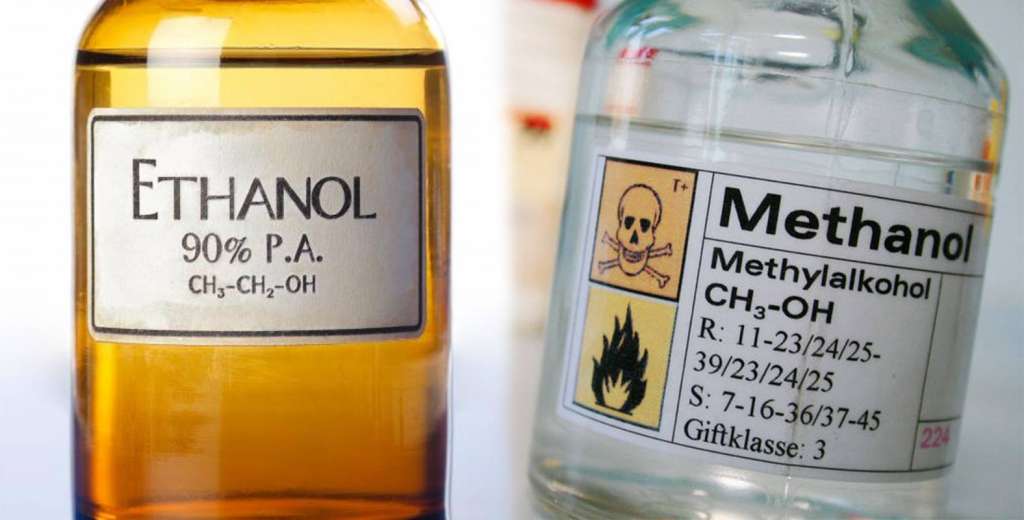 ETANOL
Dolazi u tekućem agregatnom stanju
Isparava sporije od metanola
Miješa se s vodom
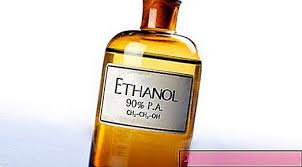 GORENJE METANOLA
2 CH3OH + 3 O2 → 2 CO2 + 4 H2O
Bijelo - plavi plamen
GORENJE
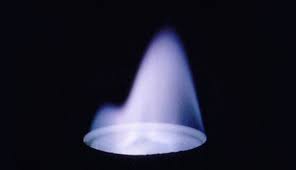 GORENJE ETANOLA 
2C2H5OH+6O2-->4CO2+6H2O
 Žuti plamen
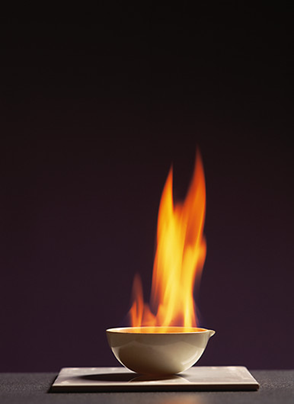 ALKOTEST
Alkohol djeluje kao stimulans i opuštajuće sredstvo 
U tijelu ga razgrađuje jetra – vrlo sporo
Kako bi se odredila količina alkohola u organizmu vozača koristi se alkotest 
ALKOTEST – digitalni instrument za otkrivanje prisutnosti alkohola u dahu vozača
Dopuštena koncentracija etanola u krvi vozača je 0.5 promila(odgovara jednoj čaši vina ili boci od pola litre piva)
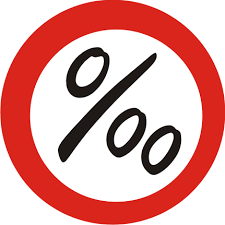 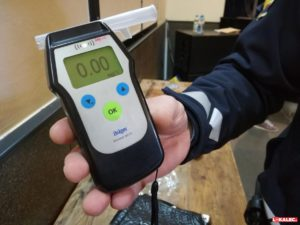 https://www.njuskalo.hr/sve-ostalo/metanol-99-oglas-30345291  (slajd 5)
https://de.dreamstime.com/lizenzfreie-stockfotografie-%C3%A4thanol-reiner-%C3%A4thylalkohol-der-flasche-image20662457 (slajd 6) 
https://repozitorij.pbf.unizg.hr/islandora/object/pbf%3A2684/datastream/PDF/view (slajd 8)
https://www.index.hr/fit/clanak/moze-li-sredstvo-za-dezinfekciju-ruku-biti-otrovno-za-nas-i-ima-li-rok-trajanja/2164201.aspx (slajd 8)
http://www.alfaportal.hr/phocadownload/osnovna_skola/8_razred/kemija/galerija_slika/17.%20Alkoholi%20%20metanol,%20etanol%20i%20njihovo%20djelovanje/slides/17.1%20model%20molekule%20metanola.html (slajd 10)
https://edutorij.e-skole.hr/share/proxy/alfresco-noauth/edutorij/api/proxy-guest/7b5e1fe5-86e2-4142-af6c-5197c4a08148/kemija-8/m04/j01/index.html (slajd 11) 
https://popraviauto.com/moze-li-se-prevariti-alkotest-kako-prevariti-alkotest-smanjiti-alkohol-u-krvi-100/ (slajd 12)
Izvori fotografija: